Connected 4 Health
Zvláštnosti péče o nohy u pacietntů s diabetem 2. typuAuthorka: Gabriele Guogyte
Číslo projektu: 2021-1-RO01- KA220-HED-38B739A3
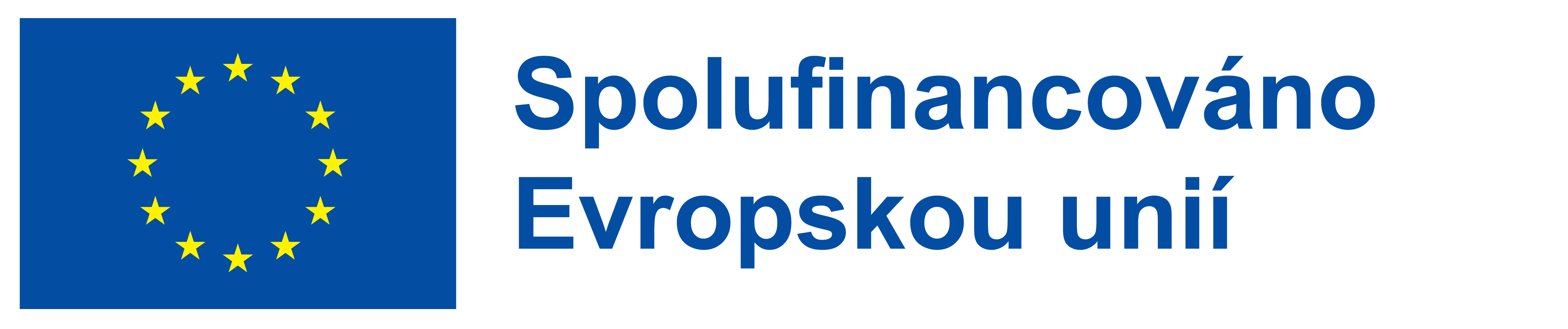 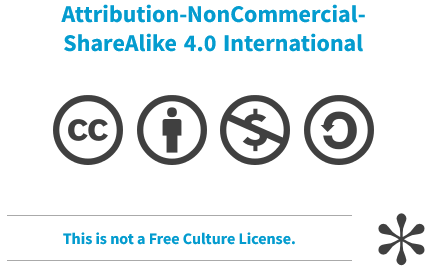 Podpora Evropské komise při přípravě této prezentace nezahrnuje obsah prezentace, který odráží pouze názory autorů, a Komise nenese odpovědnost za jakékoliv použití informací v ní obsažených.
2
Syndrom diabetické nohy
Rozvoj syndromu diabetické nohy může být nebezpečný pro všechny pacienty s diabetem 2. typu.
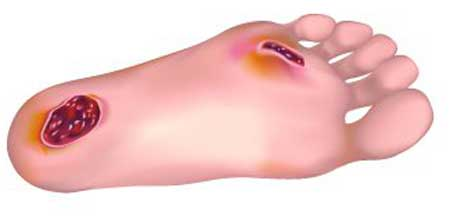 3
Symptomy diabetické nohy
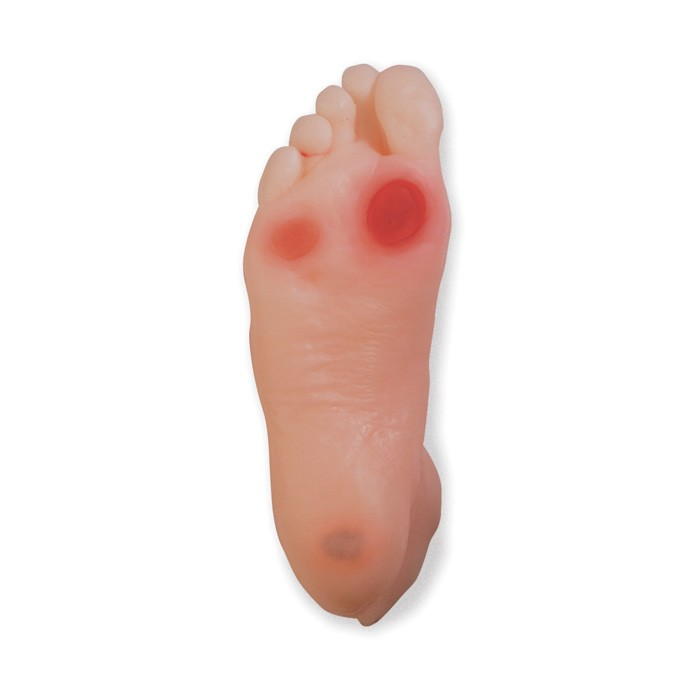 porucha vnímání bolesti nohou a chodidel (neuropatie)
porucha krevního oběhu, nedostatečné prokrvení nohou 
pomalé hojení ran
kožní léze, mozoly, ztvrdlá kůže, abscesy a záněty
deformované kosti nohou
4
Hlavními důsledky syndromu diabetické nohy jsou především vředy a amputace
K amputacím diabetické nohy dochází každých 30 vteřin.
5
Základy péče o diabetickou nohu
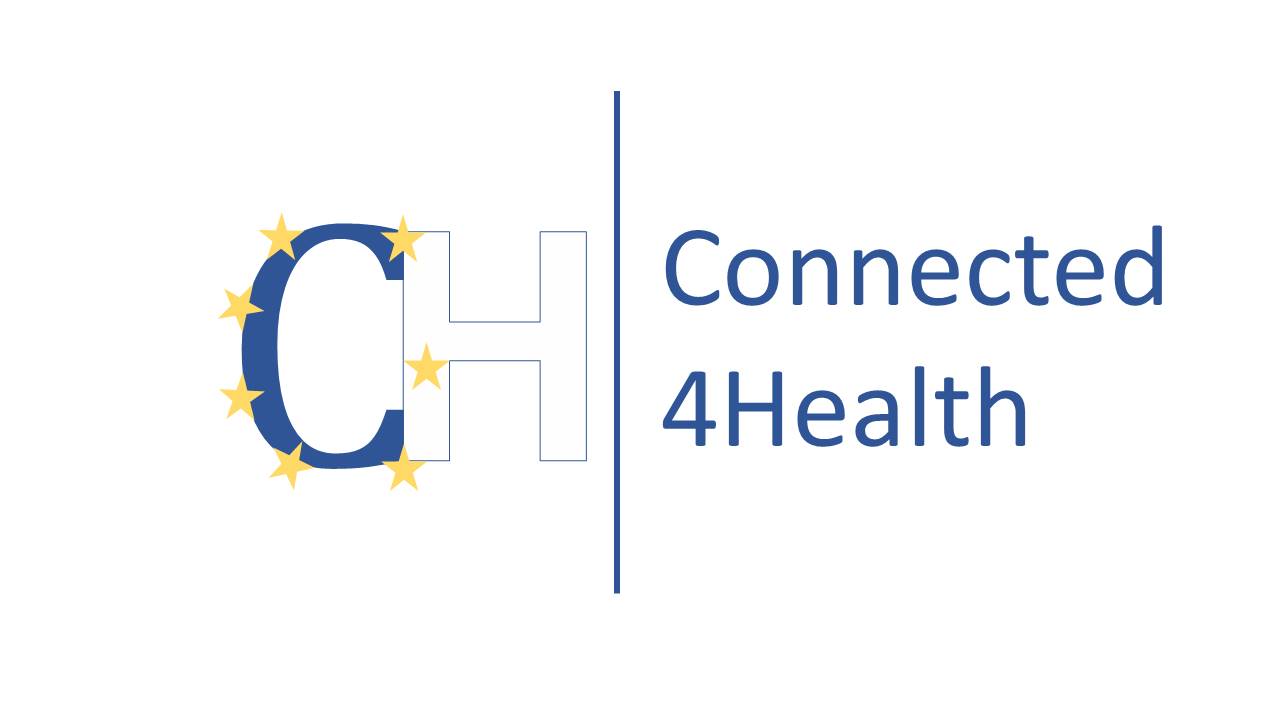 6
Mytí nohou
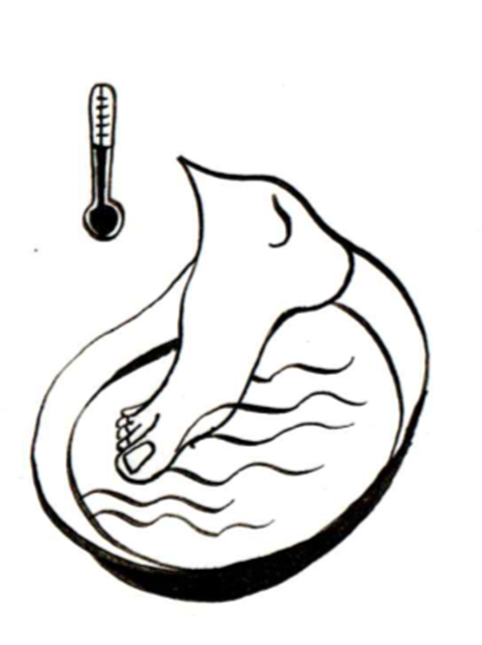 před mytím nohou je potřeba změřit teplotu vody teploměrem
nohy omyjte vlažnou (37° C) tekoucí vodou
používejte dětská mýdla nebo mýdla na citlivou pokožku
7
Prostor mezi prsty
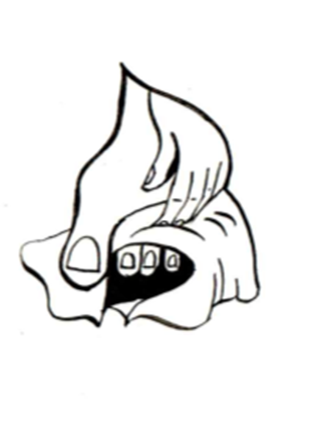 prostor mezi prsty pečlivě osušte
na nohy používejte zvláštní ručník 
po osušení namasírujte nohy krémem nebo pěnou
8
Vyšetření nohou
je nutné kontrolovat nohy každý den
pokud je to pro pacienta obtížné, je možné použít zrcátko nebo požádat o pomoc někoho dalšího
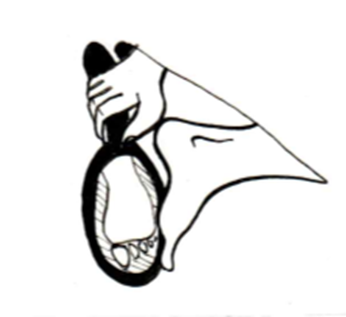 9
Péče o boty
doporučuje se používat vysoušeč bot
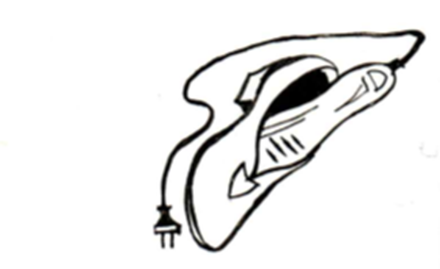 10
Správná obuv pomáhá předcházet vzniku:
deformací nohou,
bolestivých mozolů,
interdigitálních erupcí,
zarůstání a deformaci nehtů,
vředů.
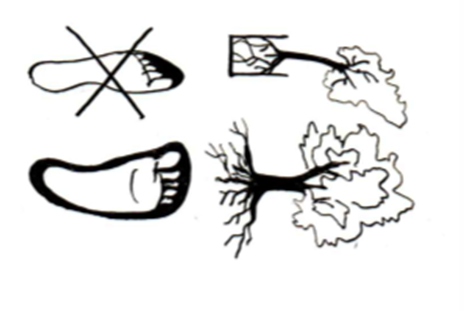 11
Jak vybrat správnou obuv?
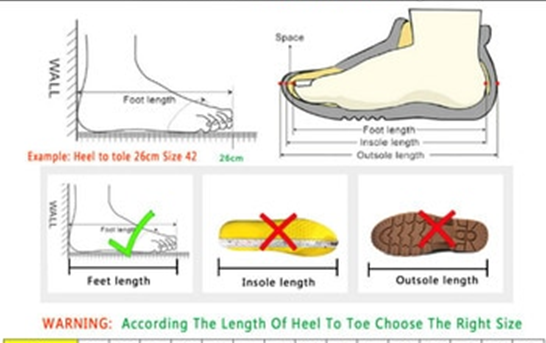 12
Co je to šířka chodidla?
obvod přední části chodidla (za prsty)
metatarzální obvod
obvod nártu 
šířka paty
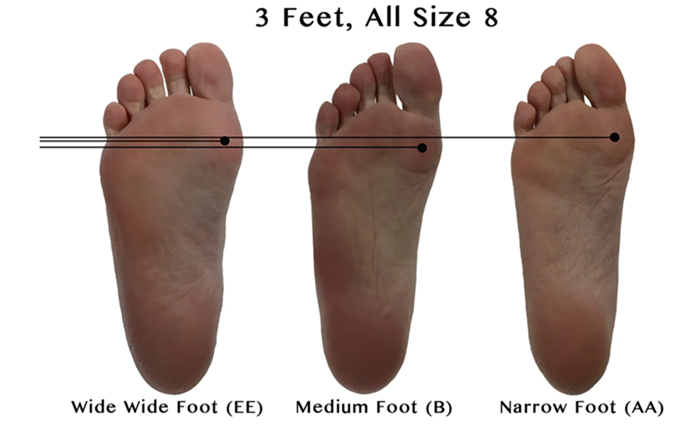 13
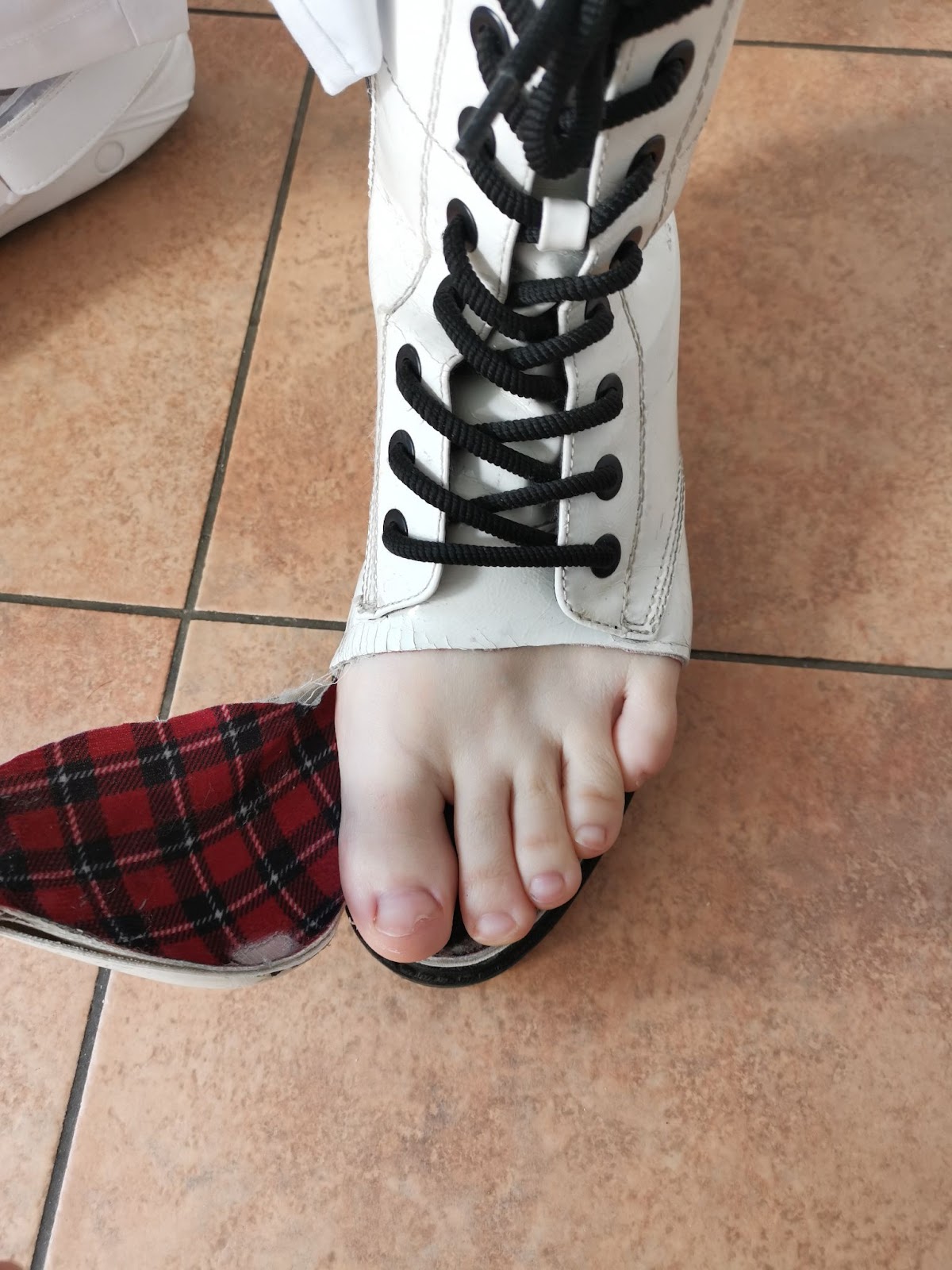 Důsledky nevhodné obuvi
14
Zarostlé nehty a mozoly
15
Onychodystrofie
16
Onychodystrofie
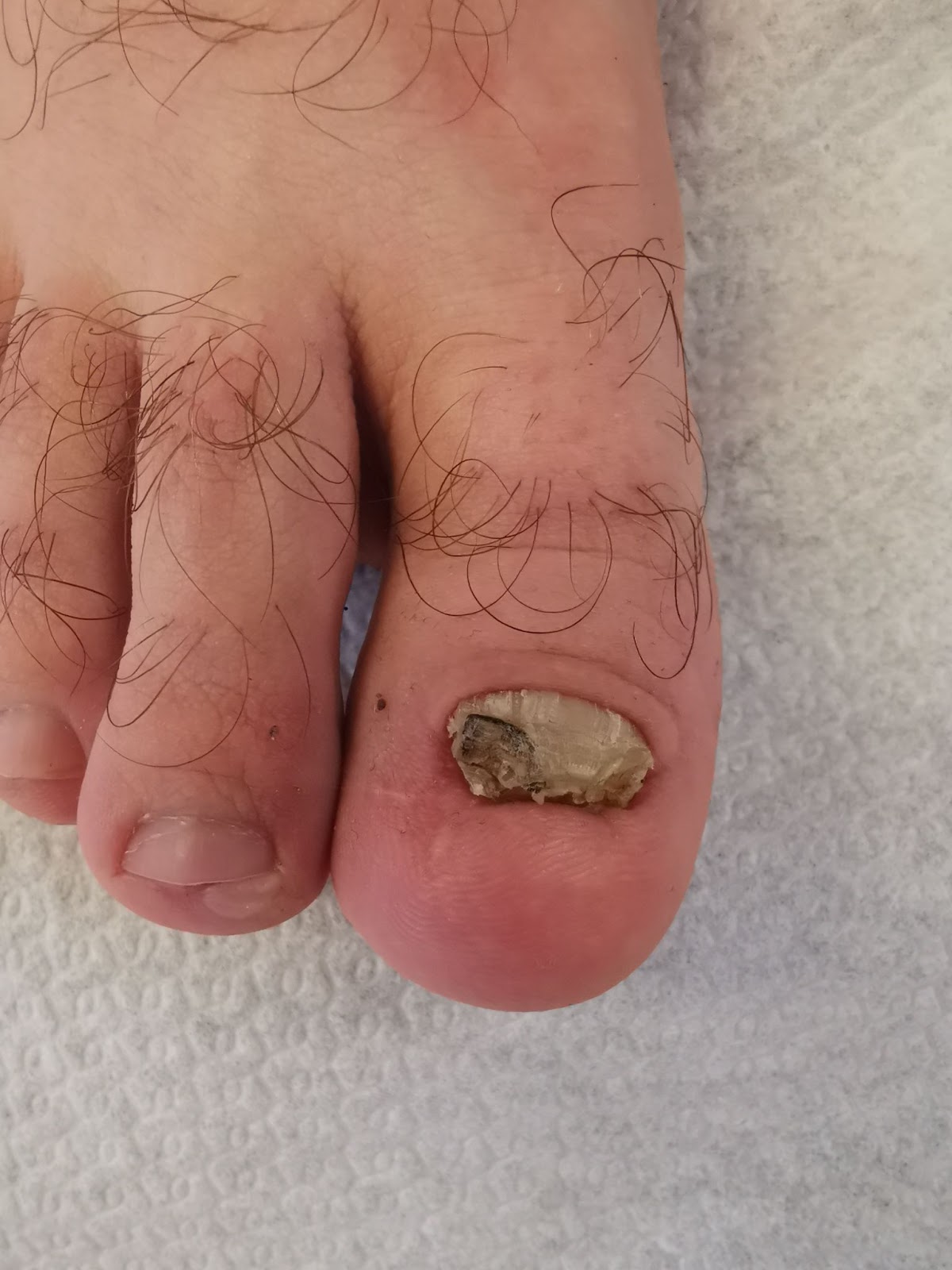 17
Onychodystrofie
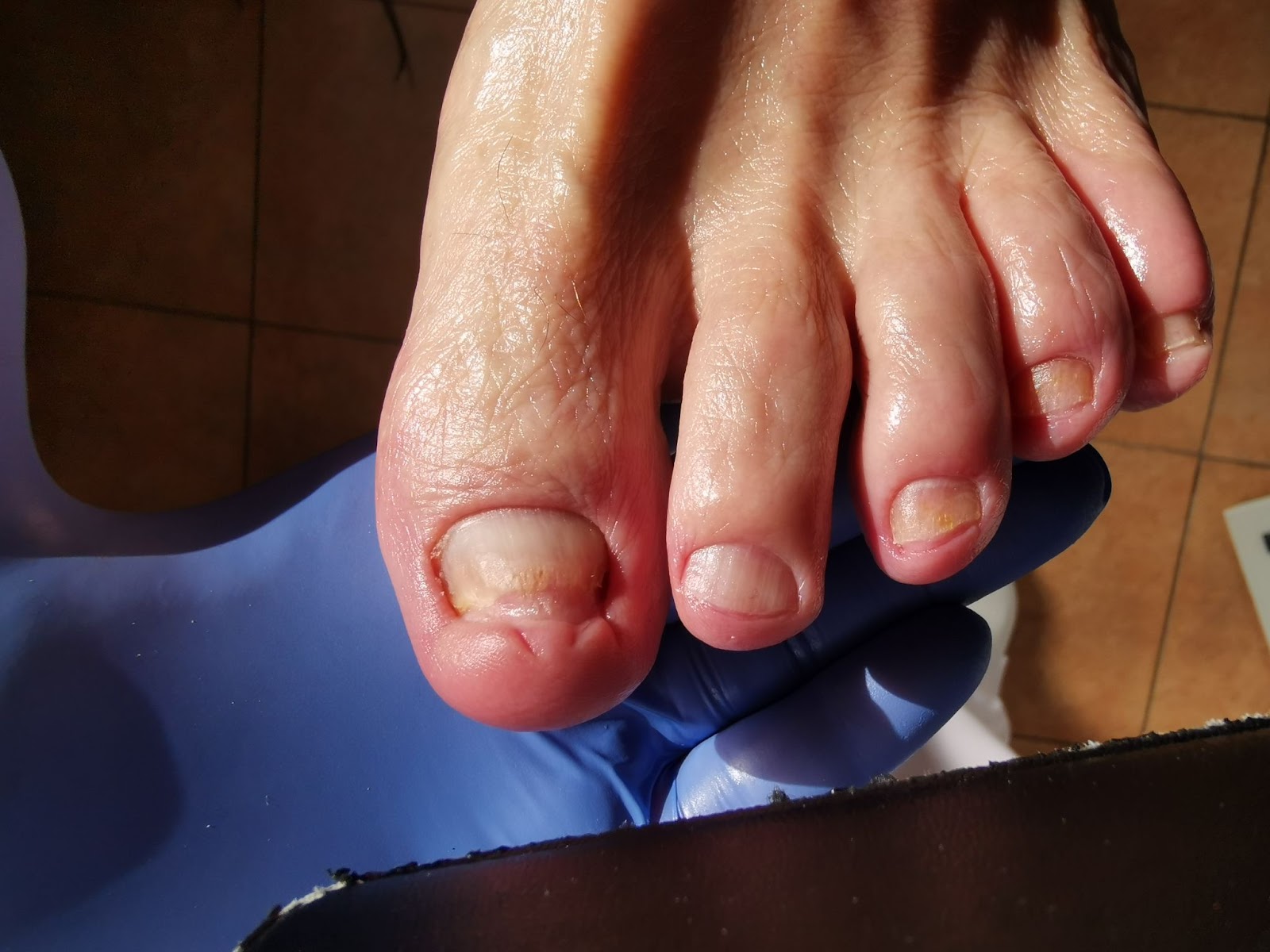 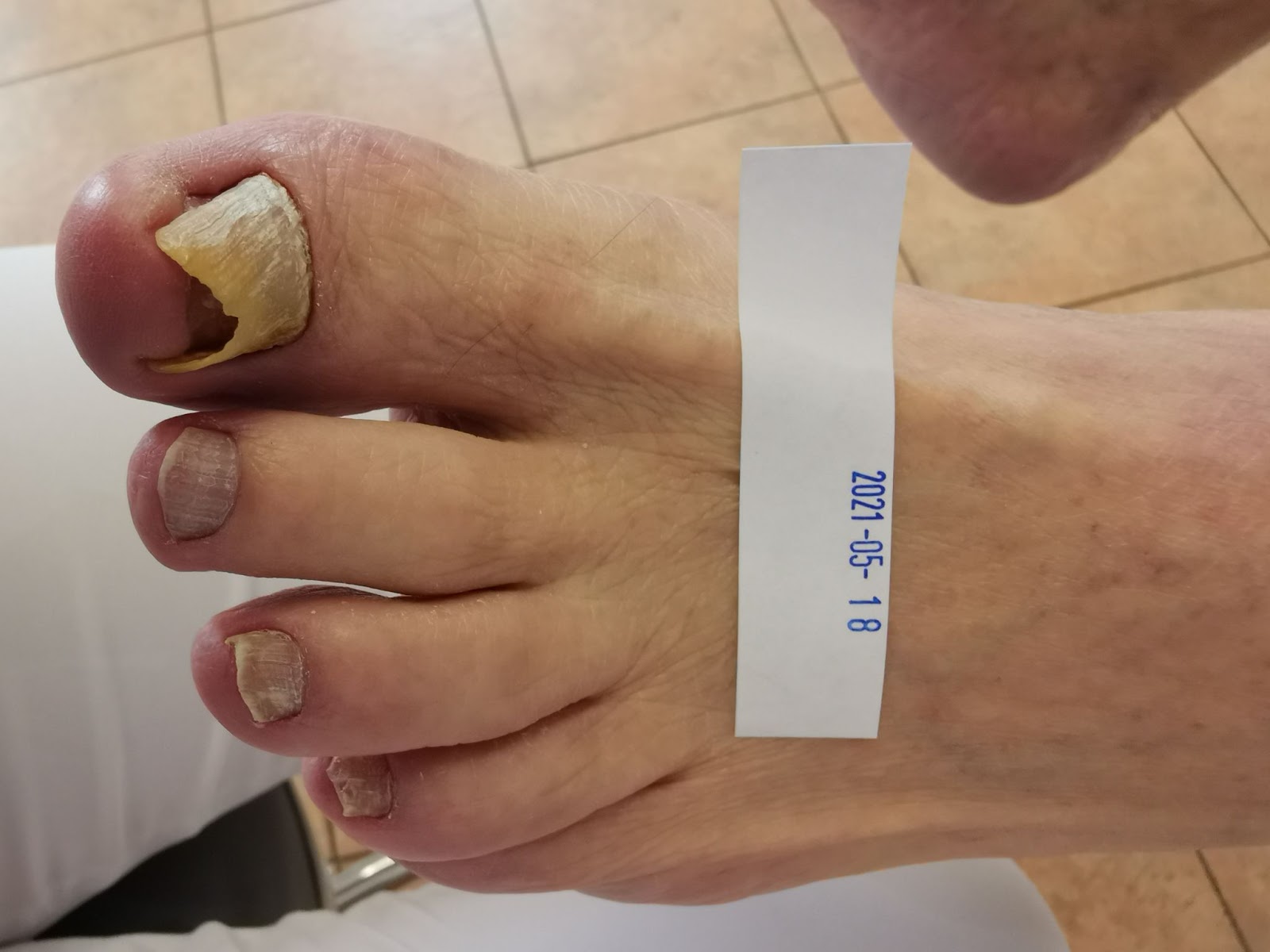 18
Nechoďte bosí
Nikdy nechoďte bosí (hlavně ne po pláži).
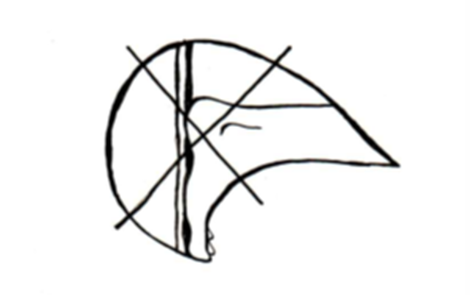 19
Zkontrolujte vnitřek boty
Zkontrolujte vnitřek boty.
V botách nesmí být písek, kamínky, nebo jiné malé předměty.
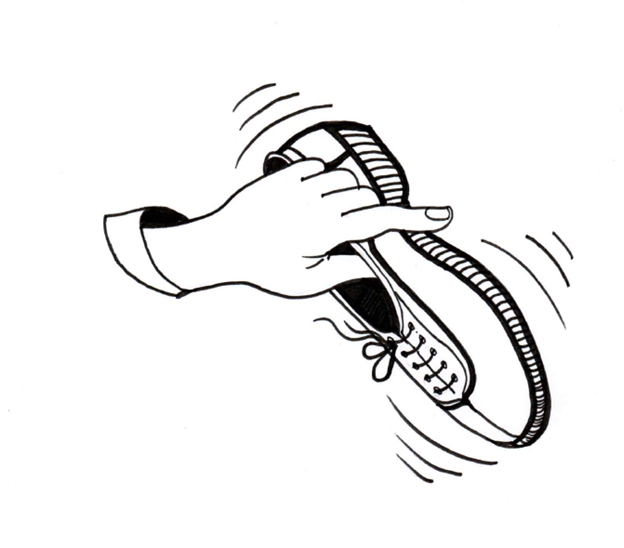 20
Stříhání nehtů
nehty zastřihujte rovně
nestříhejte okraje nehtů
nestříhejte nehty příliš 
po vyzutí bot sledujte stav prstů na nohou  (zarudnutí, dyskomfort, bolest, necitlivost)
nevhodné stříhání nehtů – riziko zarůstání nehtů nebo změny tvaru nehtu
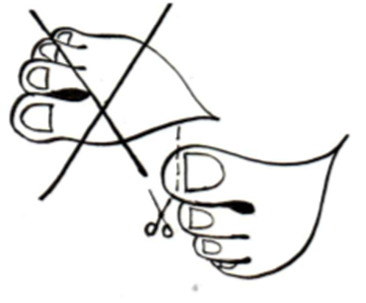 21
Důsledky nevhodného stříhání nehtů
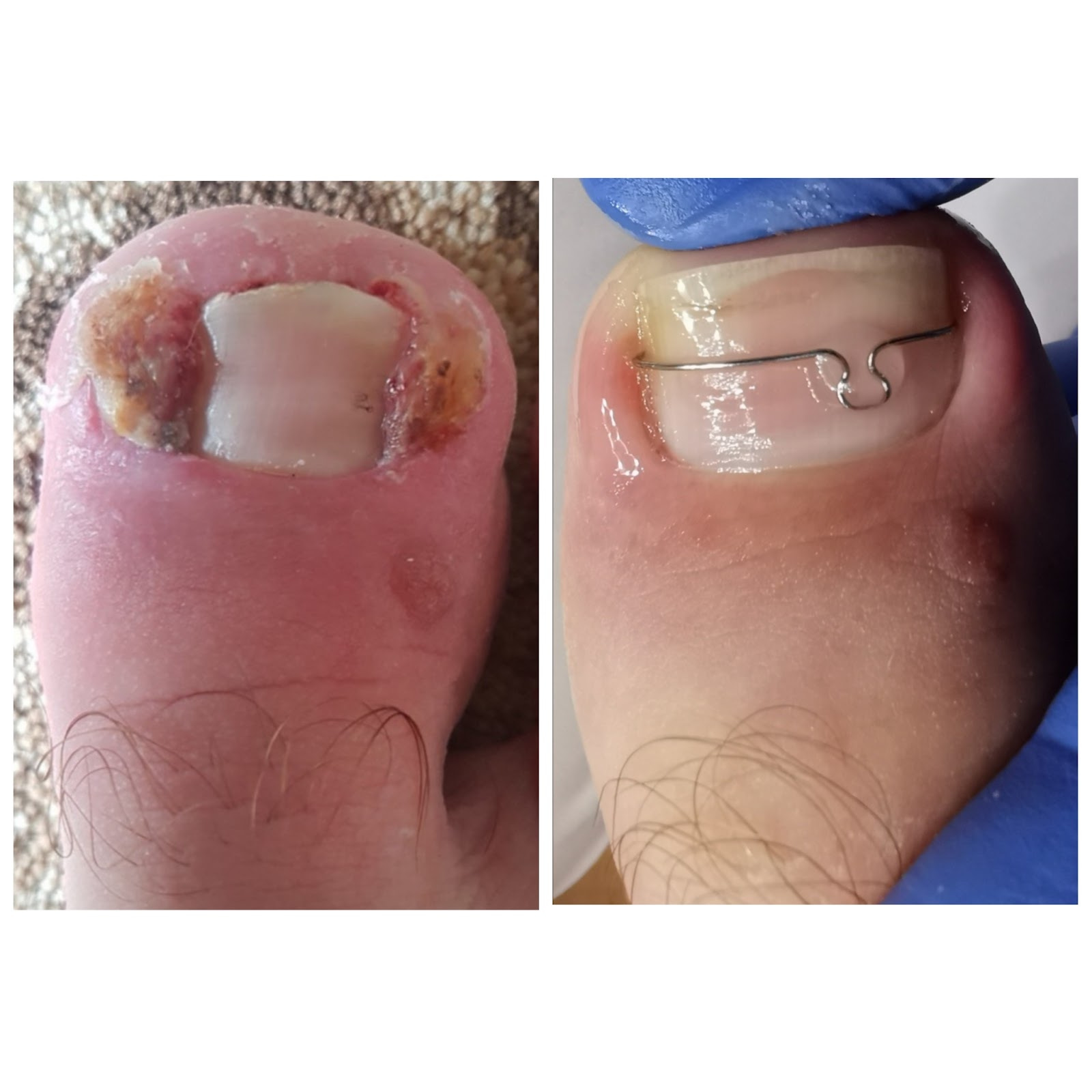 22
Shrnutí
Každý den:

omyjte chodidla vlažnou vodou a dětským mýdlem
pečlivě je osušte, včetně míst mezi prsty
pečlivě zkontrolujte, zda nejsou chodidla poškozená 
namasírujte chodidla krémem s výjimkou míst mezi prsty 
zkontrolujte vnitřní část boty
nechoďte bosí 
při sebemenším poranění kontaktujte odborníka, je důležité neodkládat léčbu.
23
Autorkou použitých fotografií je
Gabriele Guogyte
24
Použité zdroje
Berdikšlienė A. Pėdų priežiūra. Diabeto IQ, 2021, 5(13): 30-32. https://dia-iq.lt/wp-content/uploads/2021/10/DIQ-13.pdf
Kostkevičius G, Astromskas AR. Visos bėdos dėl pėdos. 2010: Verslo Respublika, Kaunas.
Kostkevičius G, Kušvidas V. Pėdos ir batai arba kaip nusipirkti tinkamus ir patogius sportinius bei žygio batus. 2010: Verslo Respublika, Kaunas.
Scholz N. Lehrbuch und Bildatlas für die Podologie. 2012: Neuer Merkur.
25